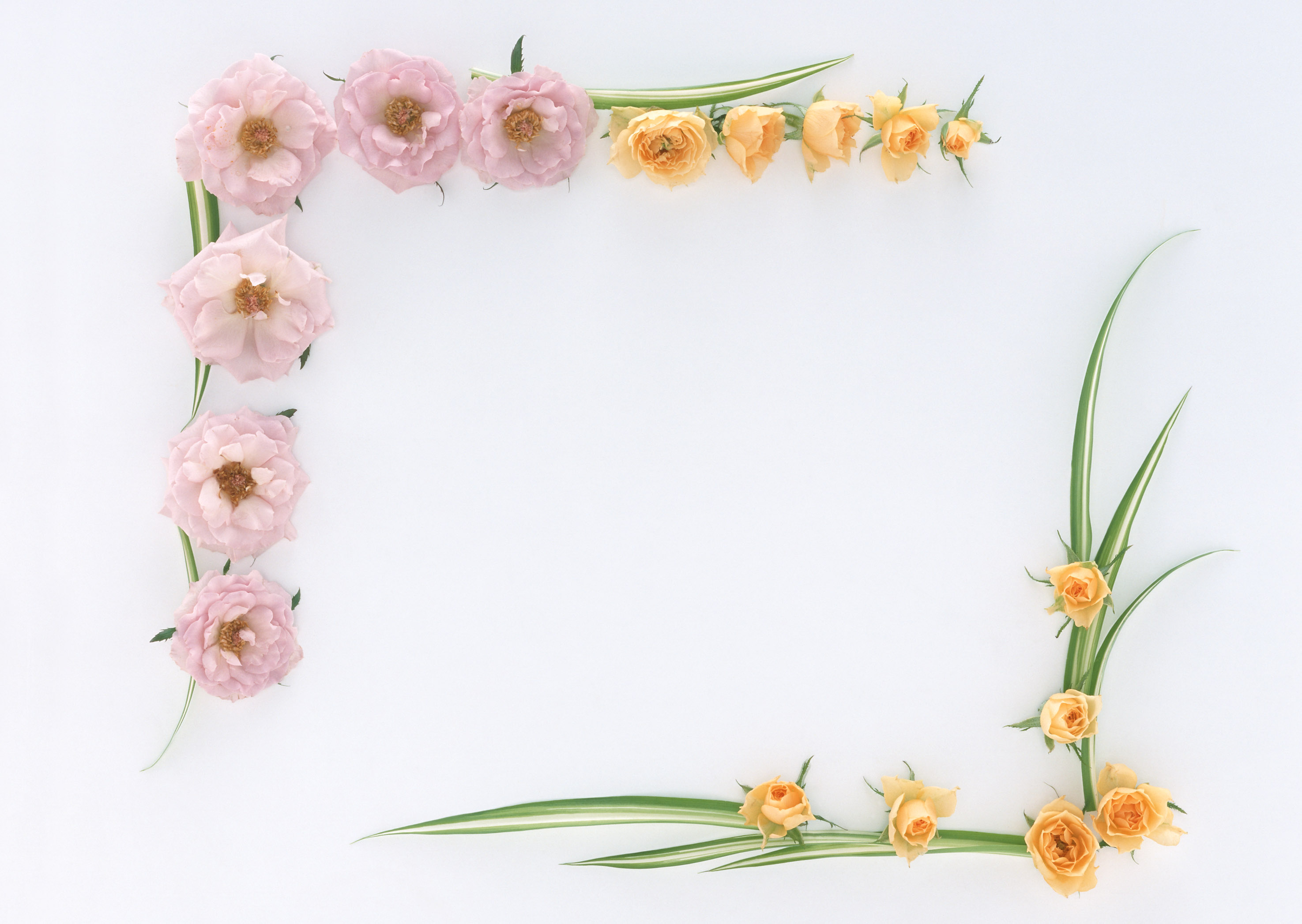 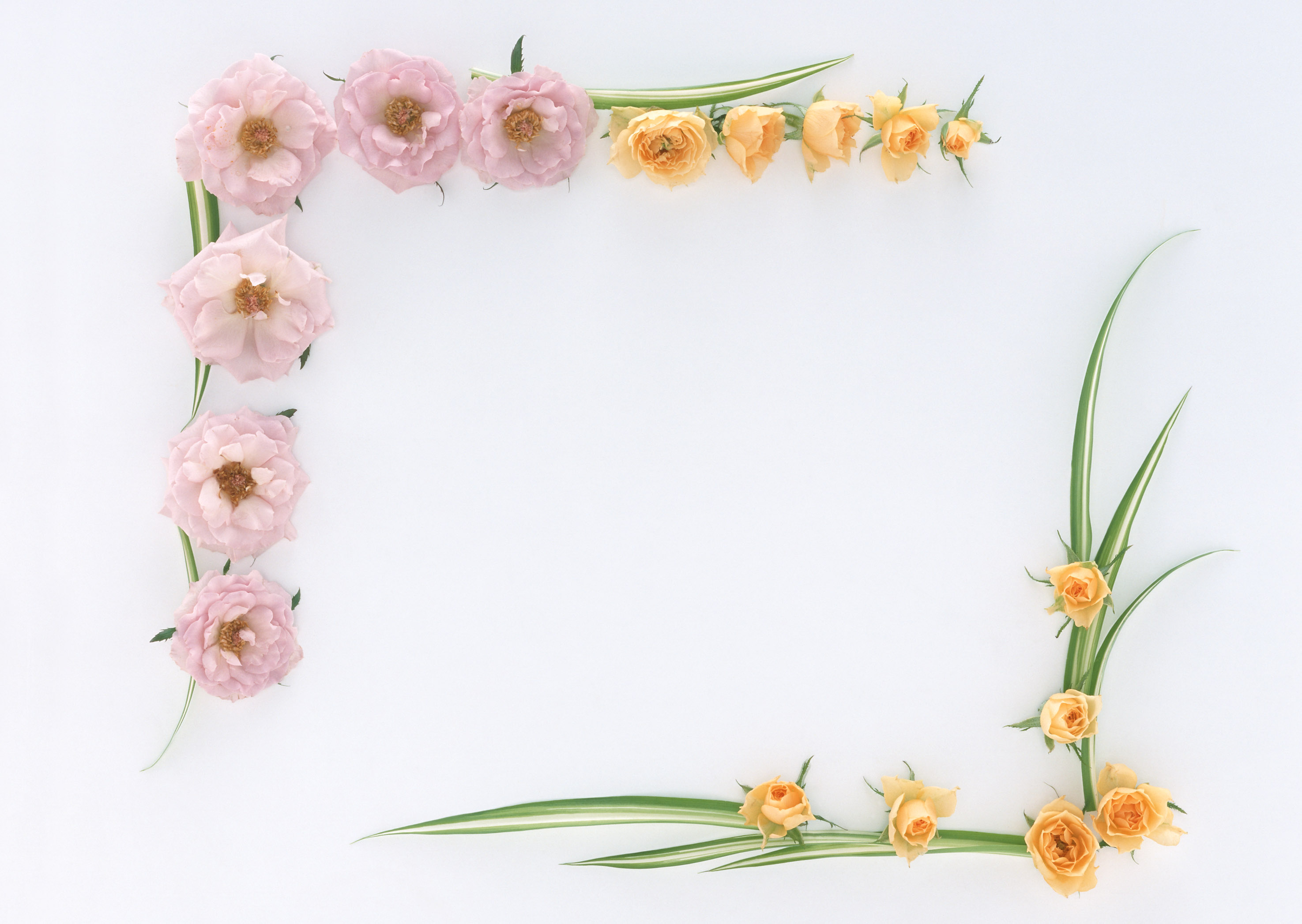 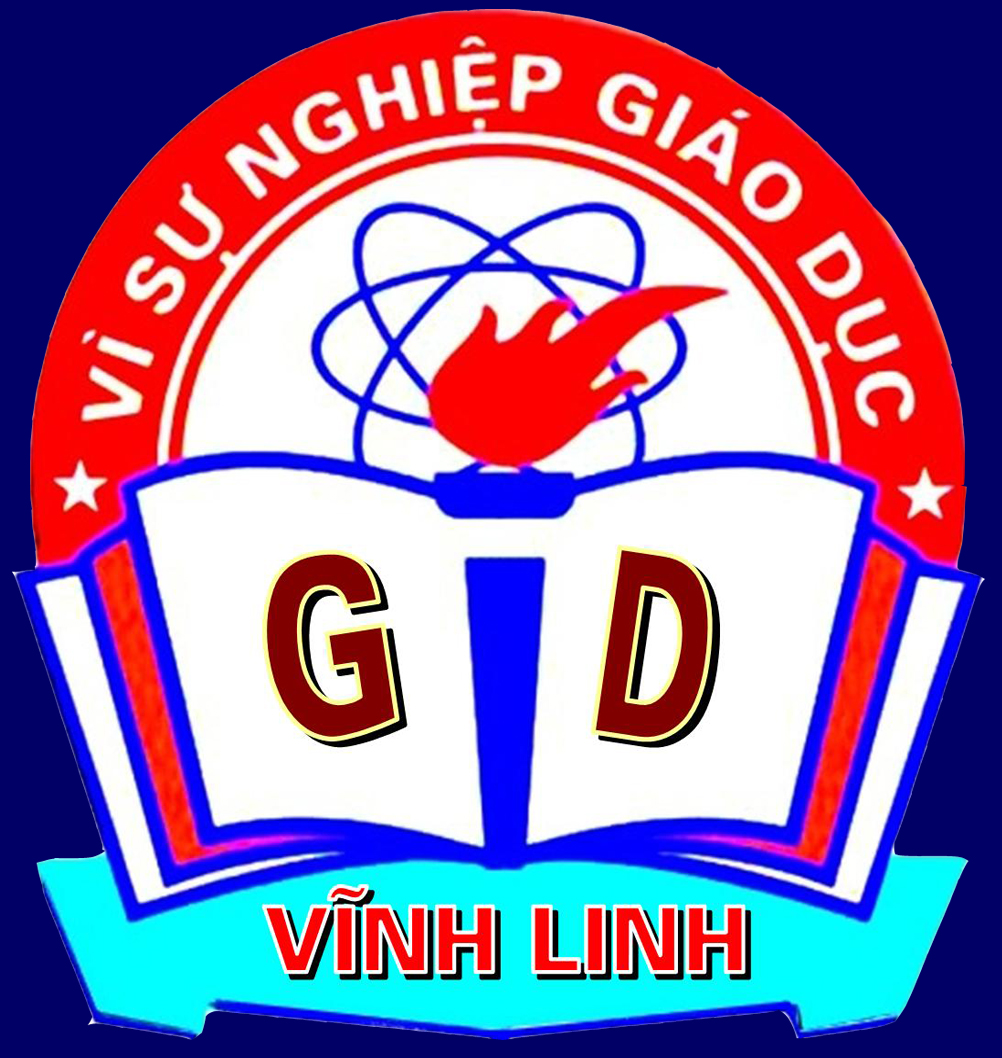 TRƯỜNG TIỂU HỌC ĐOÀN NGHIÊN
ĐẠI LỘC
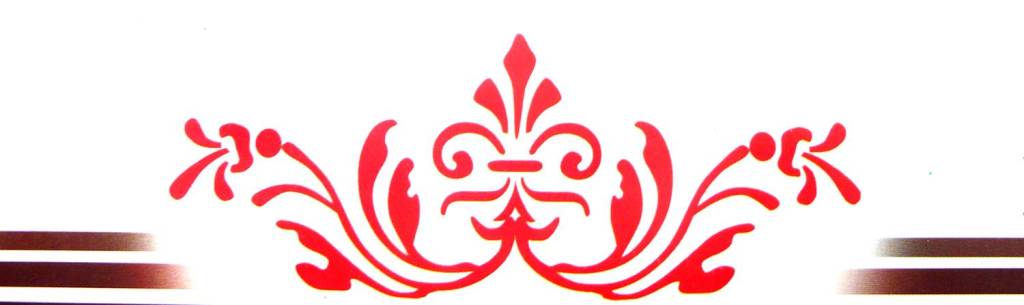 BÀI GIẢNG ĐIỆN TỬ
TOÁN - LỚP 3
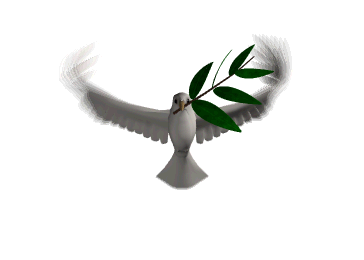 GVPT: Nguyễn Thị Hoa
Kính chào quý thầy cô giáo cùng các em học sinh.
Toán:
Bài cũ : Đặt tính rồi tính:
103       2
a/ 103  x 2
X
206
b/ 212  x 3
212     3
X
636
Thứ ba ngày 19 tháng 2 năm 2014
Toán:
NHÂN SỐ CÓ BỐN CHỮ SỐ                                           VỚI  SỐ CÓ MỘT CHỮ SỐ
a/ Trường hợp nhân không nhớ :
1034 x 2 = ?
1034
2 nhân 4 bằng 8, viết 8
x
2 nhân 3 bằng 6, viết 6
2
2 nhân 0 bằng 0, viết 0
2
0
6
8
2 nhân 1 bằng 2, viết 2
Vậy:  1034 x  2  =   2068
Thứ ba ngày 19 tháng 2 năm 2014
Toán:
NHÂN SỐ CÓ BỐN CHỮ SỐ                                           VỚI  SỐ CÓ MỘT CHỮ SỐ
b/ Trường hợp nhân có nhớ một lần :
2125 x 3 = ?
2125
3 nhân 5 bằng 15, viết 5 nhớ 1
x
3 nhân 2 bằng 6, thêm 1 bằng 7 viết 7
3
3 nhân 1 bằng 3, viết 3
3
7
6
5
3 nhân 2 bằng 6, viết 6
Vậy:  2125 x  3  =   6375
Thứ ba ngày 19 tháng 2 năm 2014
Toán:
NHÂN SỐ CÓ BỐN CHỮ SỐ                                           VỚI  SỐ CÓ MỘT CHỮ SỐ
Thực hành :
Bài 1 : Tính
4013x                      2
1072x                    4
2116x                    3
1234x                      2
6348
4288
8026
2
4
6
8
Thứ ba ngày 19 tháng 2 năm 2014
NHÂN SỐ CÓ BỐN CHỮ SỐ                                               VỚI  SỐ CÓ MỘT CHỮ SỐ
Toán:
Bài 2 : Đặt tính rồi tính
a/ 1023  x  3
1810  x  5
1810    x   5
1023    x   3
9050
3069
2005  x  4
b/ 1212  x  4
1212    x   4
2005   x   4
4848
8020
Thứ ba ngày 19 tháng 2 năm 2014
NHÂN SỐ CÓ BỐN CHỮ SỐ                                    VỚI  SỐ CÓ MỘT CHỮ SỐ
Toán:
Bài 3:    Xây một bức tường hết 1015 viên gạch. Hỏi  xây   4 bức tường như thế hết bao  nhiêu viên gạch ?
Tóm tắt :               1 bức tường : 1015 viên gạch              4 bức tường :  .......viên gạch ?
Thứ ba ngày 19 tháng 2 năm 2014
NHÂN SỐ CÓ BỐN CHỮ SỐ                                    VỚI  SỐ CÓ MỘT CHỮ SỐ
Toán:
Tóm tắt :               1 bức tường : 1015 viên gạch              4 bức tường :  .......viên gạch ?
Bài 3
Bài giải            Số viên gạch xây 4 bức tường là:                1015   x   4   =  4060 (viên gạch)                          Đáp số :  4060 viên gạch
Thứ ba ngày 19 tháng 2 năm 2014
Bài 4 : Tính nhẩm
2000 x 3 = ?
Nhẩm : 2 nghìn  x  3  =  6 nghìn
Vậy   :       2000  x  3  =  6000
b/    20 x 5  =
a/ 2000 x 2 =
100
4000
4000 x 2 =
200 x 5  =
1000
8000
3000 x 2 =
2000 x 5  =
6000
10000
Thứ ba ngày 19 tháng 2 năm 2014
NHÂN SỐ CÓ BỐN CHỮ SỐ                                    VỚI  SỐ CÓ MỘT CHỮ SỐ
Toán:
Trò chơi : Tìm bạn bốn phương
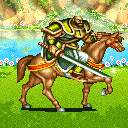 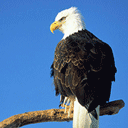 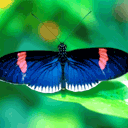 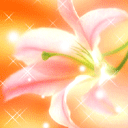 Thứ ba ngày 19 tháng 2 năm 2014
THỨ 3 NGÀY 19 THÁNG 2 NĂM 2008
NHÂN SỐ CÓ BỐN CHỮ SỐ                                    VỚI  SỐ CÓ MỘT CHỮ SỐ
Toán:
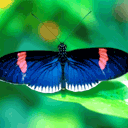 1345  x 2  =
2690
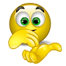 20
19
18
17
16
15
14
13
12
11
10
9
8
7
6
5
4
3
2
1
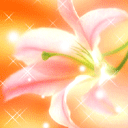 Thứ ba ngày 19 tháng 2 năm 2014
NHÂN SỐ CÓ BỐN CHỮ SỐ                                    VỚI  SỐ CÓ MỘT CHỮ SỐ
Toán:
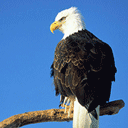 2130 x 3  =
6390
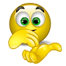 20
19
18
17
16
15
14
13
12
11
10
9
8
7
6
5
4
3
2
1
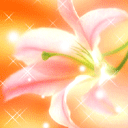 Thứ ba ngày 19 tháng 2 năm 2014
NHÂN SỐ CÓ BỐN CHỮ SỐ                                    VỚI  SỐ CÓ MỘT CHỮ SỐ
Toán:
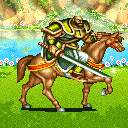 3024  x 3  =
9072
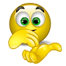 20
19
18
17
16
15
14
13
12
11
10
9
8
7
6
5
4
3
2
1
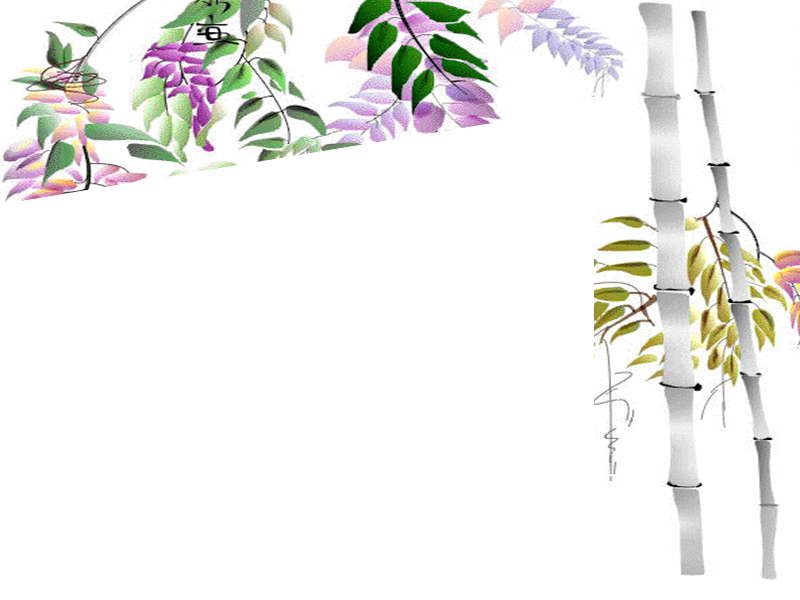 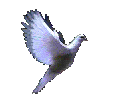 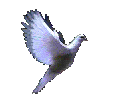 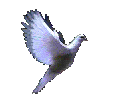 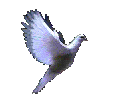 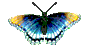 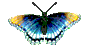 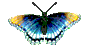 Xin chân thành cảm ơn quí thầy cô và các em          học sinh lớp 3A
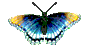 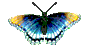 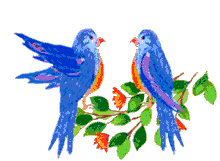